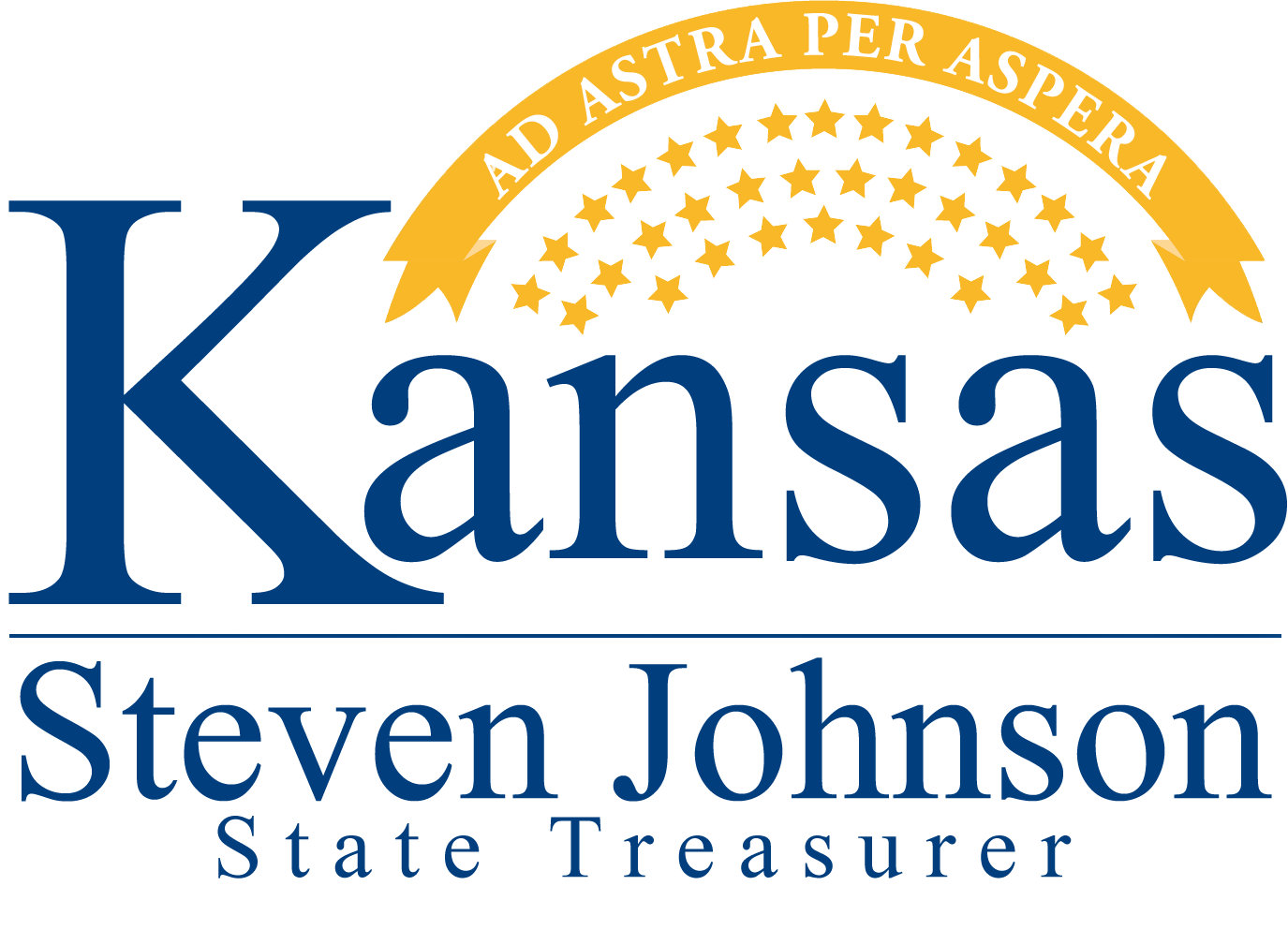 ABLE Accounts and Special Needs TrustsWhat you need to know
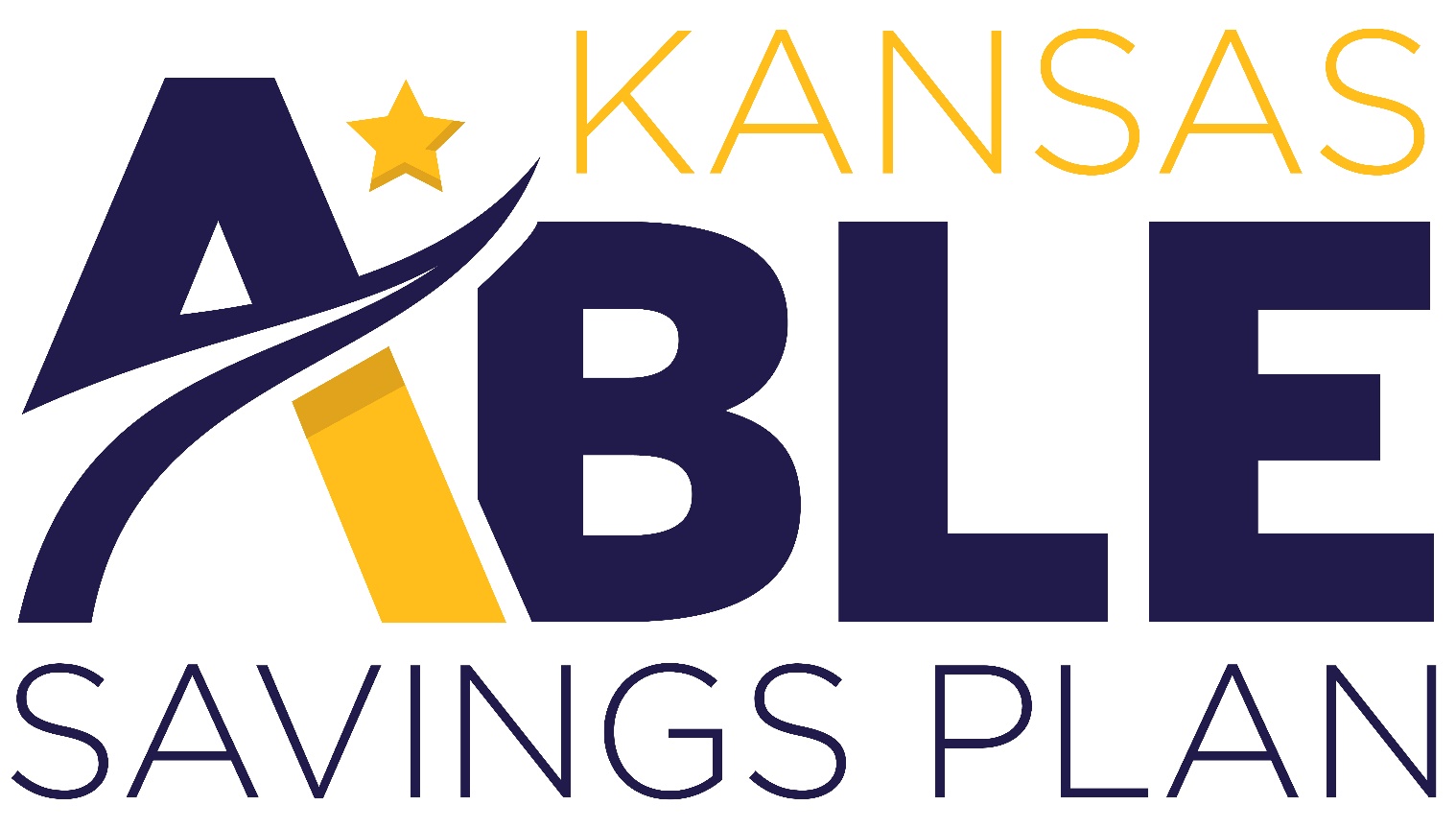 Interhab PowerUp! 2023

Julia Whalen					Laura Pederzani
Savings Program Manager		Community Outreach Specialist
State Treasurer’s Office		Arcare, Inc.
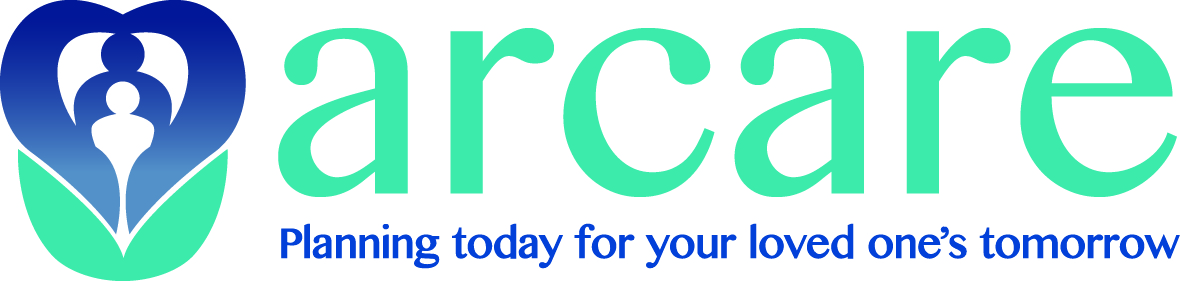 ABLE
What is ABLE?
ABLE (“Achieving a Better Life Experience”) Savings Program was implemented in Kansas in 2015
Modeled after “529” savings accounts
ABLE accounts are available to individuals living with qualified disabilities that occurred before the age of 26
Can be used to pay expenses that improve health, independence, and quality of life, without jeopardizing SSI (up to certain limits), SSDI, Medicaid and other means-tested benefits
ABLE
The Numbers
Currently 1,600+ Kansas ABLE accounts
$16,400,000+ total assets under management
Average Kansas ABLE account balance is $9,455
The annual contribution limit for an ABLE account is $17,000 (plus “ABLE to Work” contributions)
Aggregate contribution limit is $475,000
Up to $100,000 in an account does not affect SSA or other benefits
[Speaker Notes: Numbers are as of August 2023
Average balance is as of October 09, 2023]
ABLE
Who can open an ABLE account?
Adults with legal capacity may open and manage their own ABLE account.
Authorized Individual can open and an account for someone without capacity

As of July 1, 2022, accounts can be opened by the following (in order of priority):

Power of Attorney, Conservator or Guardian
Spouse, Parent, Sibling, Grandparent, or SSA-appointed Rep Payee
The eligible individual with a disability is always the account owner.
Eligible individuals may only have one ABLE account at any time.
[Speaker Notes: Note priority rules.
Discuss prior problems with guardianship (limited ability to manage estate)
Discuss remaining issue with guardianship – the statutory update does not change Guardianship law! Unless the guardian has express financial authority, they will need to have another relationship with the AO, subject to priority rules]
ABLE
How do ABLE accounts impact federal benefits?
Social Security
SSI: No impact, up to $100,000 account balance
SSDI: No impact
Medicaid – No impact
HUD and other means-tested benefits – ABLE account savings do not impact many other means- tested benefits
Other benefits of ABLE Accounts
Tax benefits
Tax-deferred growth, tax-free withdrawals for QDEs
Kansas income-tax deduction, up to $3,000 for single filers ($6,000 if filing married joint)
Federal Savers Credit, up to $1000 for single filers ($2,000 if filing married joint)
Flexibility and liquidity
[Speaker Notes: TAX: Any investment income is tax-deferred until withdrawn. AND if used for a Qualified Disability Expense, the income will be tax free.

Federal Savers Credit is available (up to $1,000 for single filers, $2,000 if married filing jointly) for contributions to ABLE accounts and retirement accounts.

Kansas offers an income tax deduction, up to $3,000 for single filers ($6,000 if married filing jointly) for ABLE contributions. This is shared with 529 plan contributions (in other words, it’s one $3,000/$6,000 deduction that can be used for either or both programs).

FLEXIBILITY: Aside from those benefits, ABLE is a good basic saving and investment program. It can provide a range of investment options, and easy access to cash if needed (through the checking account option). It can also work in tandem to provide flexibility with a Special Needs Trust – more info on that later.]
ABLE Eligibility
Disability qualification
A disability of the severity that would qualify the individual for SSI or SSDI benefits (whether or not actually receiving SSI/SSDI benefits)
Written diagnosis from a qualified medical professional 
Age qualification
Disability first onset prior to age 26
**ABLE Age Adjustment Act
SSN or Tax ID Number
[Speaker Notes: Statutory language for the disability requirement: “A medically determinable impairment that results in marked and severe functional limitations” which are expected to last at least 12 months or result in death.”
Account owners need to maintain a copy of the written  diagnosis in their records, but they don’t need to provide us a copy for enrollment.

**Note Age Adjustment Act: ABLE Age Adjustment Act would raise the age limit for eligibility from 26 to 46
This will give 6 million more Americans the chance to achieve financial security
Passed as part of Secure 2.0 Act. Goes into affect Jan 1, 2026]
ABLE
What exactly are “Qualified Disability Expenses”?
Qualified disability expenses means any expenses:

(a) incurred at a time when the designated beneficiary is an eligible individual, and 

(b) that relate to the blindness or disability 

“including expenses that are for the benefit of the designated beneficiary in maintaining or improving his or her health, independence, 
or quality of life.”
ABLE
What exactly are “Qualified Disability Expenses”? continued
Very little specific guidance from IRS
“The Treasury Department and the IRS continue to view the definition of qualified disability expenses as expansive.”
Whether a particular expense is a qualified disability depends on each designated beneficiary's unique circumstances and whether the expense is for maintaining or improving the health, independence, or quality of life of the designated beneficiary.”
The definition is “broad, but not unlimited”
[Speaker Notes: Give examples – IRS regulations discuss a smart phone being a qualified expense because it improves communication, and thus quality of life. 
QDEs don’t need to be for the “exclusive benefit” of the AO – i.e., they could benefit the AO and family... But exact contours are unclear. Vacations? Not tested yet.]
ABLE
What exactly are “Qualified Disability Expenses”? continued
What documentation is required?
Document the expenses for your own files
We will discuss specific expenses, but our program does not ask for justification or documentation

Records may need to be provided to IRS or other auditors

“The designated beneficiary will need to categorize distributions from the ABLE account in order to properly determine his or her Federal income tax obligations. Therefore, the designated beneficiary should maintain adequate records for determining and supporting his or her qualified disability expenses for each taxable year.”
Frequently Asked Questions
ABLE
Do individuals have to open their ABLE account in their state of residence?
A person with a disability may open an ABLE account with any state program that offers nationwide enrollment. Individuals are encouraged to look at their own state’s program first for special tax advantages and compare investment options, fees and expenses.
Who can make ABLE contributions?
Anyone can contribute. Combined limit of $17,000 each year, from all sources
Additional “ABLE to Work” contributions (up to $13,590 for Kansas residents)
Aggregate limit of $475,000 for all years
[Speaker Notes: Anyone can contribute to an ABLE account including the account owner, employers, friends, family and others.
“ABLE to Work” contributions: Working account owners who are working, but not contributing to an employer’s retirement plan, may save up to an additional amount equal to the total of their wages, capped at the poverty guideline amount for their state of residence. Current poverty guideline for Kansas (48 contiguous states) is $13,590. 
Explain the aggregate account limit (we can’t accept new contributions until the balance goes below that limit. Interest income might continue to accrue in excess of the limit)]
ABLE
Can an entity open an ABLE account for a client?
Under new rules, an entity might be qualified to open and manage an account as reppayee
Subject to hierarchy rules
Paper application
Entity resolution authorizing specific individuals to manage the account
[Speaker Notes: Depending on audience - discuss current application process (paper, entity resolution), and coming enhancements: Specific entity application, separate management portal for multiple accounts]
ABLE
What happens to an ABLE account when an account owner passes away?
First, the balance can be used for funeral and burial expenses
Second, to Medicaid reimbursement if applicable
Any remaining balance is disbursed through the probate process (through a will, or to statutory heirs)
Small-estate affidavit for estates less than $40,000
Limited ability to designate a beneficiary to avoid probate
[Speaker Notes: Note that Medicaid reimbursement has not been tested in Kansas. Statutory policy of Kansas to seek Medicaid recovery only when required by federal law. 

Our current position is that Medicaid would need to go through probate process (can’t take the money directly from the ABLE account, without a court order). 

Discuss potential 6-month safe-harbor (depending on audience).]
ABLE
Is a special-needs trust a better option than an ABLE account?
ABLE accounts are designed to be simple and targeted, but they have limitations
Special-needs trusts are flexible and can be used to address a variety of needs, but can get complicated
ABLE accounts and trusts can be used together
Discuss options with qualified financial and legal counsel
[Speaker Notes: ABLE accounts: typically lower balances (but not necessarily). Person with the disability always owns the money in the account.

Trusts can be customized and potentially appropriate for larger amounts. Might be “owned” by the individual with a disability, or by a third party (for tax and benefit purposes). 

Ownership of ABLE funds and trust funds gets complicated, and each affects benefits programs and other issues differently. So discuss with a qualified advisor

Can fund the ABLE account using a Trust. I.e., keeping most of the money in a trust and use ABLE for access to funds]
ABLE
Important investment considerations
The Kansas State Treasurer’s Office cannot provide legal, investing, or tax advice. Please consult qualified advisors to obtain advice applicable to your unique situation. 
All investments carry a degree of risk. ABLE accounts, principal, and investment returns are not insured by the Kansas State Treasurer’s Office or the State of Kansas. Please carefully consider your options before opening an ABLE account or investing.
The information here is a general summary, and additional considerations and limitations may apply. Please review the full Program Disclosures before investing (available at SaveWithABLE.com/KS).
This presentation is current as of August 2023.
Kansas State Treasurer’s Office
Contact Us
Email
treasurer@treasurer.ks.gov
Visit our websites
KansasCash.KS.gov	SaveWithABLE.com/KS
Julia Whalen, Savings Program Administrator 			
785-296-6251 julia@treasurer.ks.gov 
John Hedges, Deputy General Counsel				
785-296-5317 	john@treasurer.ks.gov
Special Needs Trusts
One Financial Tool, Many Options
Proactive Tool 

If the source of the funds are from someone other than the personal with the disability, the trust is categorized as a Third Party Special Needs Trust.
Reactive Tool

If the source of the funds are from the person with the disability, then the trust is categorized as a First Party Special Needs Trust, self settled or Medicaid Payback Trust.
Two Categories of SNTs
Third Party Special Needs Trust
Third Party Trust
SI 01120.200 A 17

A third-party trust is a trust established by someone other than the beneficiary as grantor. For example, a third-party trust may be established by a grandparent for a grandchild, or by a parent, sibling or anyone who wants to give or leave money to a person with a disability. 

Most frequently, third-party trusts are funded for the person with the disability after the grandparent/parent has died.
Third Party Trust
A third-party trust can have great latitude, and upon the death of the beneficiary can be left to anyone you wish.

There are no limits on how much can be placed in a Third-Party Special Needs Trust

A third-party trust has no age limit for the beneficiary
First Party Special Needs Trust
Private First Party Trust
42 USC § 1396p(d)(4)(A)

Under age 65
Asset of the individual with disability
Must meet SSA standard of disability
Created by individual , parent, grandparent, guardian, or court
For the sole benefit of the individual
Supplemental language, discretionary
Payback Provision- The trust must include language that says: to the extent that amounts remaining in the beneficiary’s account upon the death of the beneficiary are not retained by the Trust, the Trust pays to the State from such remaining amounts in the account an amount equal to the total amount of medical assistance paid on behalf of the beneficiary under the State plan.
Pooled First Party Trust
42 USC§1396p(d)(4)(C)
A trust established in a State for the benefit of an individual if:
The trust is established and managed by a non-profit association
A separate account is maintained for each beneficiary of the trust, but, for purposes of investment and management of funds, the trust pools these accounts
Accounts in the trust are established solely for the benefit of individuals who are disabled (as defined in section 1382c(a)(3) of this title) by the parent, grandparent, or legal guardian of such individuals, by such individuals or by order of a court.
To the extent that amounts remaining in the beneficiary’s account upon the death of the beneficiary are not retained by the trust, the trust pays to the State from such remaining amounts in the account an amount equal to the total amount of medical assistance paid on behalf of the beneficiary under the State plan under this subchapter.
A Pooled Trust is a Trust!
Cost effective- little to no lawyer/legal fees to establish the trust

Works well for Individuals without family or someone responsible to serve as Trustee

Beneficiaries communicate directly with the nonprofit, and they often have social workers on staff and are well versed in public benefits

Nonprofits often offer case management and other social services
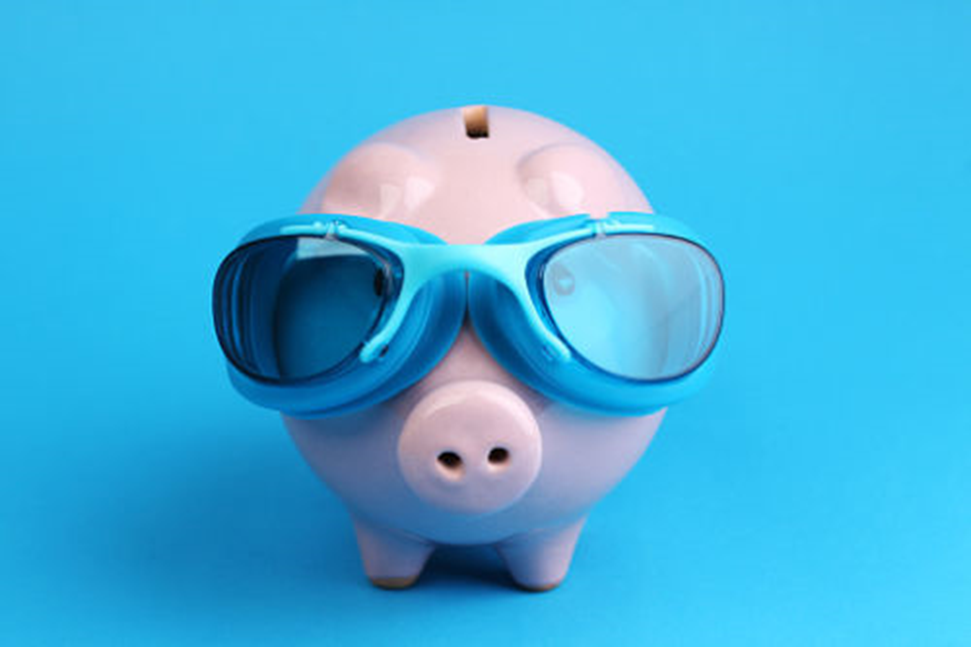 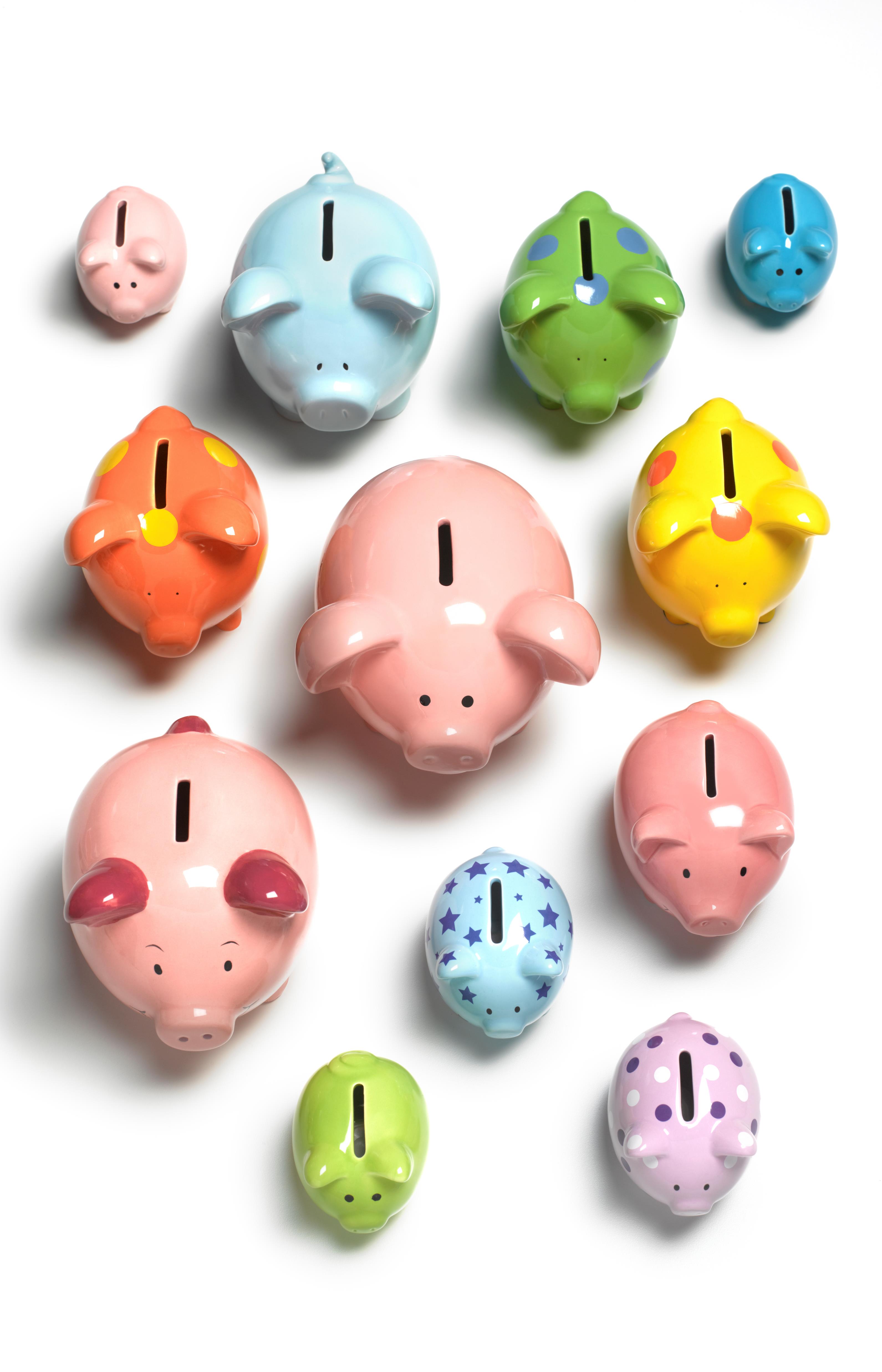 Trust Distributions
Trust Distributions: The Do’s
Advocacy services
Pre-Paid Burial Expenses of beneficiary
Cable television
Camp tuition
Clothing for the Beneficiary
Computer hardware and software
Curtains, towels, linens, decorative items
Education, tuition, books or transportation to same
Entertainment and recreation tickets
Equipment (electronic, entertainment, adaptive)
Expenses related to owning and operating one car
Eyeglasses
Furniture and household items
Gardening and lawn care
Guardianship and advocacy services
Home appliances
Home renovations to improve accessibility
Homeowner insurance premiums
Independent evaluations
Insurance premiums (health, dental, life, care and renter)
Internet access
Job coaching
Legal fees
Magazine subscriptions
Medical equipment
Medical, nursing and dental care, not covered by another source
Medications
Massage therapy
Office supplies
Personal assistance
Pet care and supplies
Private counseling and case management
Private lessons and materials
Stamps and writing supplies
Supplemental dietary needs
Telephone service
Testing (vocational, medical, psychological, etc.)
Vacation expenses including transportation and hotel
Trust Distributions: The Do Nots
Don’t distribute cash directly to the beneficiary


Discourage payments for food or shelter if the beneficiary is an SSI recipient- in kind support and maintenance (this includes rent, gas, electric, water and waste disposal.)
In Kind Support and Maintenance (ISM)
In-Kind Support and Maintenance Defined
“In-Kind income includes ISM (i.e., food and shelter) and other noncash items that the claimant uses to obtain food, clothing and shelter.”

Shelter Defined
“Shelter includes room, rent, mortgage payments, real property taxes, heating, fuel, gas, electricity, water, sewerage, and garbage collection services.”
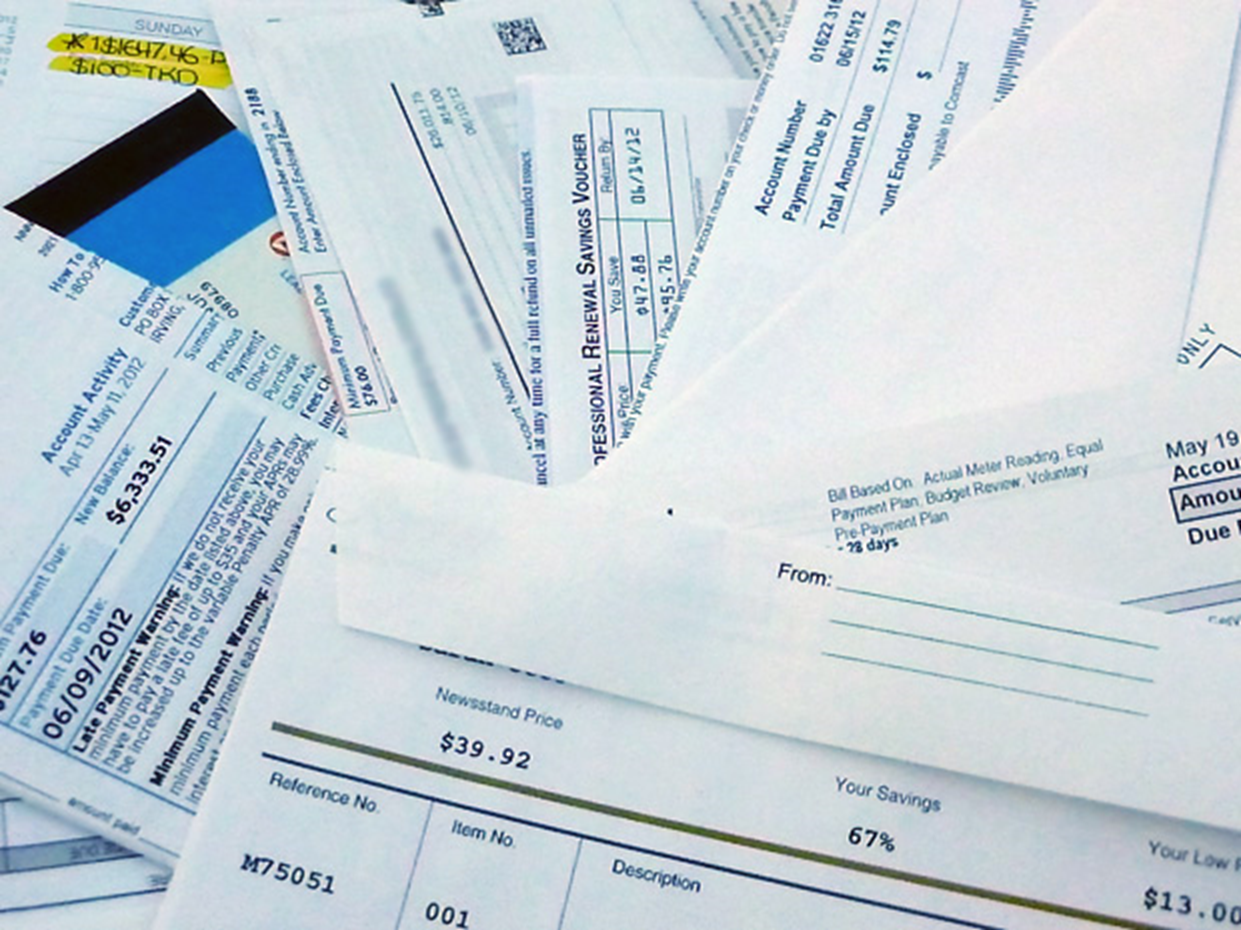 Impact of ISM distributions from  SNT
Example

Tom receives SSI. He lives in an apartment by himself. The trustee of a Pooled Trust makes a one-time rent payment of $350 for Tom. According to SSA regulations, shelter is considered ISM and will be counted as income and reduce his SSI benefit by 1/3 for that month (SSA presumed maximum value rule).
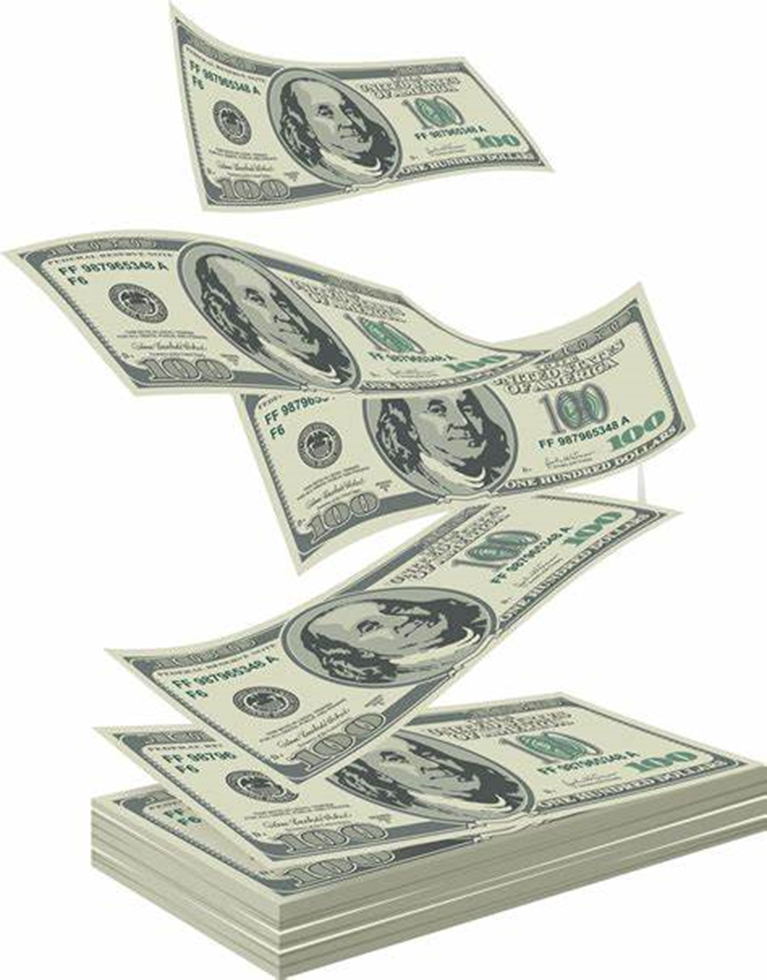 Impact of unearned income on SSI beneficiary
Example
Cash Distributed directly to the SSI beneficiary (impact of unearned income)

First $20.00 of any income disregarded

After that, unearned income will reduce SSI dollar for dollar.
There can still be flexibility in spending with a Special Needs Trust!
Income Taxes: Striking a Balance
ABLE vs. SNT

Need to focus on all tax options
One value of an ABLE Account is it is tax free like a 529 plan
Probably as simple as it gets
A special needs trust can often qualify as a Qualified Disability Trust- and many distributions are deductible at the beneficiaries tax level
May require a tax return for trust and beneficiary
Case Study 1: The $10,000 inheritance
Bob has a disability that occurred before the age of 26 and is on SSI and Medicaid
Bob inherited $10,000 that was not directed to a third party SNT
What are his options?

Spend down the assets in the month of receipt
Establish a payback trust
Put the funds in an ABLE Account
Case Study 2: The Personal Injury Settlement
Spend down the assets in the month of receipt
Establish a first party trust (Medicaid payback)
ABLE
she cannot use an ABLE account for the entire amount (annual limit $16k)
She could spenddown to $16,000 and then use an ABLE account
She could split it between an SNT and ABLE
Jane has a disability that occurred before the age of 26 and receives SSI and Medicaid benefits

She is awarded a personal injury settlement of $30,000

What are her options?
SNTs and ABLEWorking Together
Using a third-party or payback trust to fund an ABLE account

Distributions may be made from ABLE account for food and shelter and will not cause a reduction in SSI benefit
Overview of ABLE vs. SNT
Overview of ABLE vs. SNT
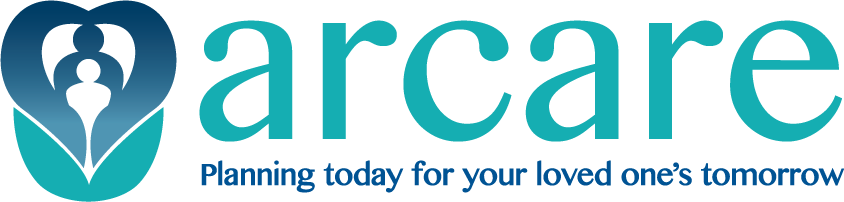 Questions?
Phone: 913.648.0233 | Fax: 913.648.0057
info@arcare.org
www.arcare.org